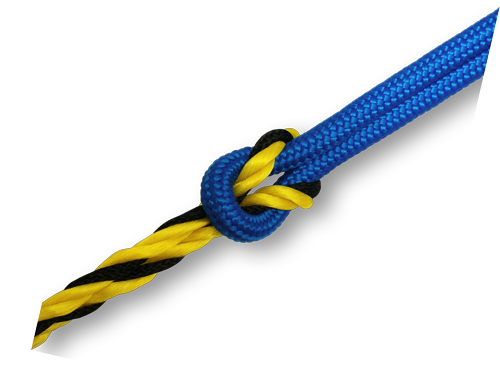 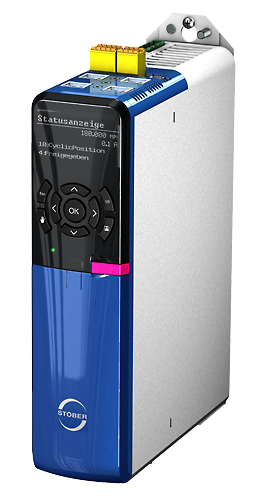 Con l'azionamento SD6 STOBER andate sul sicuro
Regolazione di motori sincroni e asincroni ad alte prestazioni. Flessibilità d'uso e sicurezza a 360 gradi.
Tecnica di sicurezza in collaborazione con
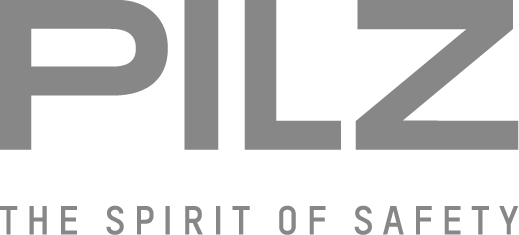 BETTER SAFE THAN SORRY
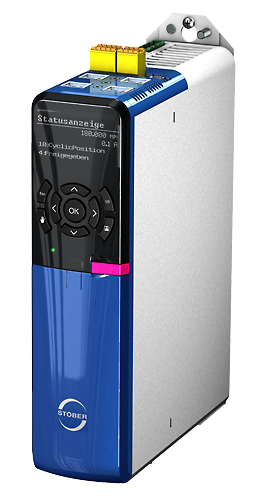 I vostri movimenti sono sicuri?
I vostri assi verticali e i loro freni sono sicuri?
Le vostre funzioni di sicurezza sono sufficientemente flessibili?
Avete riscontrato un calo delle prestazioni o della disponibilità dovuto alla tecnica di sicurezza?
Avete già pensato a cosa fare in caso di assistenza?
La filosofia di sicurezza di STOBER
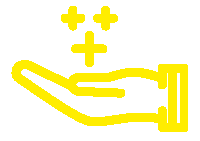 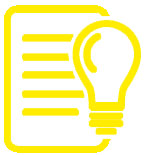 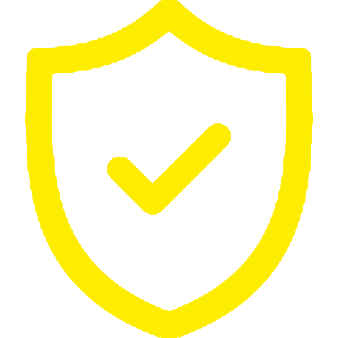 Una buona tecnica di sicurezza secondo noi
Vicini al cliente
Protezione mirata a norma
Brevi tempi di reazione
Elevata disponibilità
Messa in funzione facile e veloce
Semplicità di comando
Il nostro concetto 
Massima sicurezza
Forte orientamento alla pratica
Grande redditività
Vasta gamma di funzioni
Maggiore flessibilità
Il vostro vantaggio
Sicurezza al cento per cento
Protezione da un uso errato
Protezione in caso di malfunzionamenti
Soluzione di base flessibile
Nessun costo aggiuntivo in caso di assistenza
Elevata protezione dell'impianto e dell'investimento
Andate sul sicuro
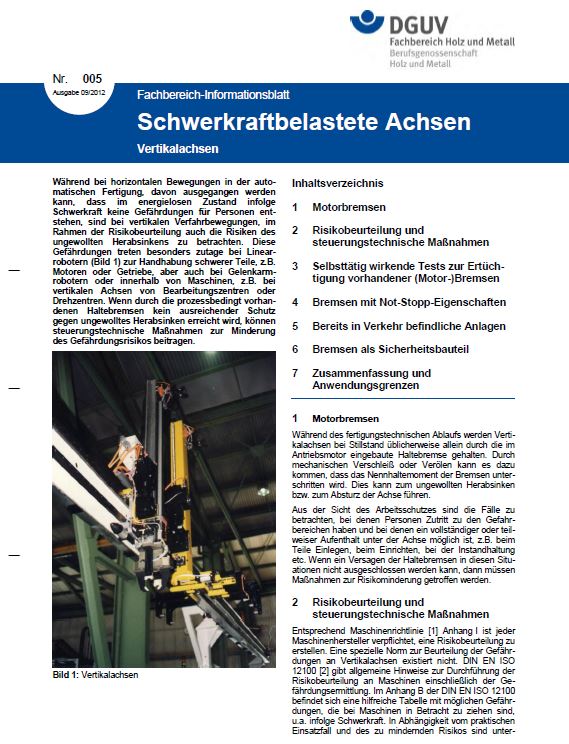 Sicurezza, efficienza e flessibilità con l'SD6
Soluzione orientata alla pratica per assi verticali sicuri!
Con SIL 3, PL e (categoria 4) vi sentirete sempre protetti!
Massima libertà di scelta di motori, encoder e cavi! Ottimale per il retrofit.
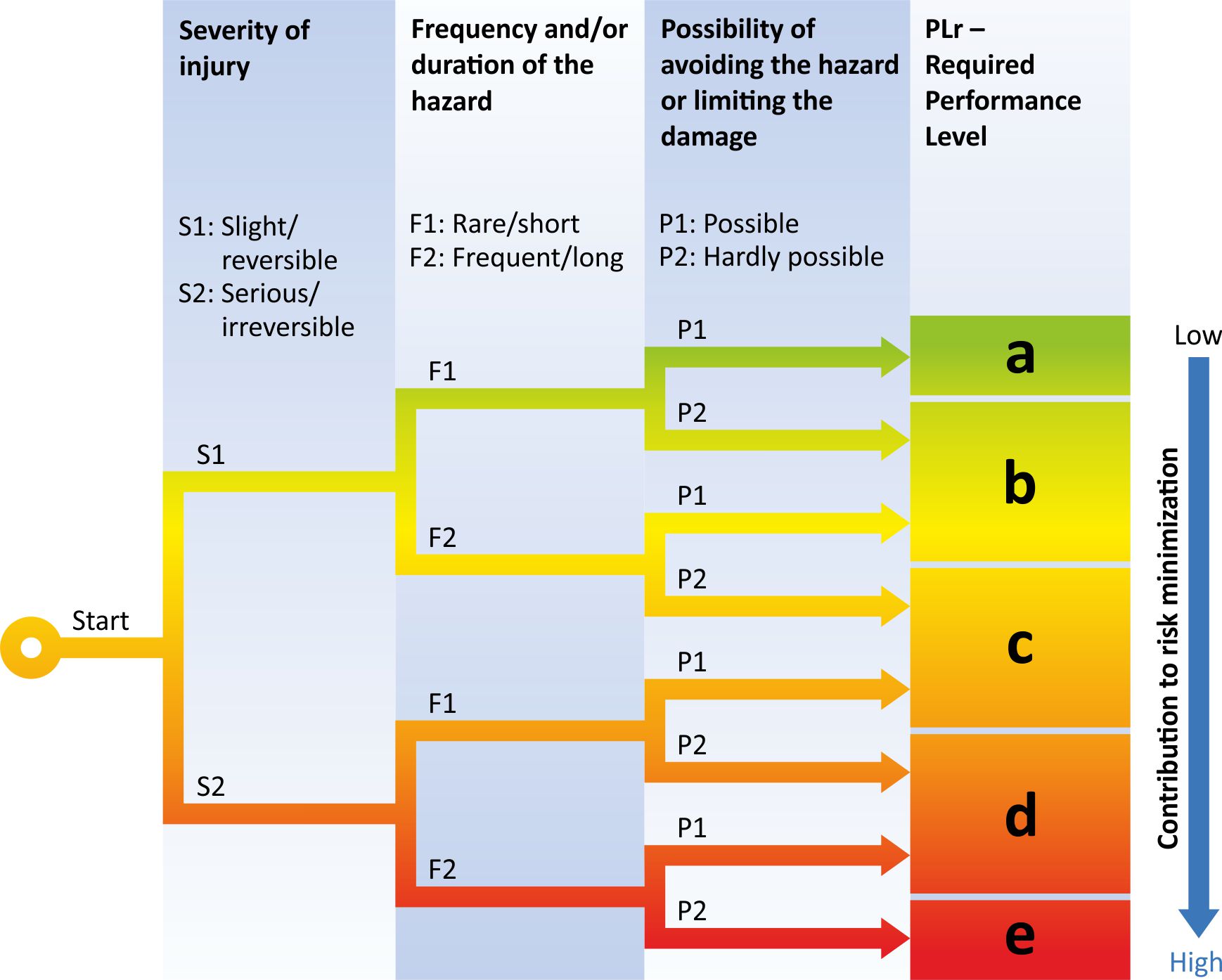 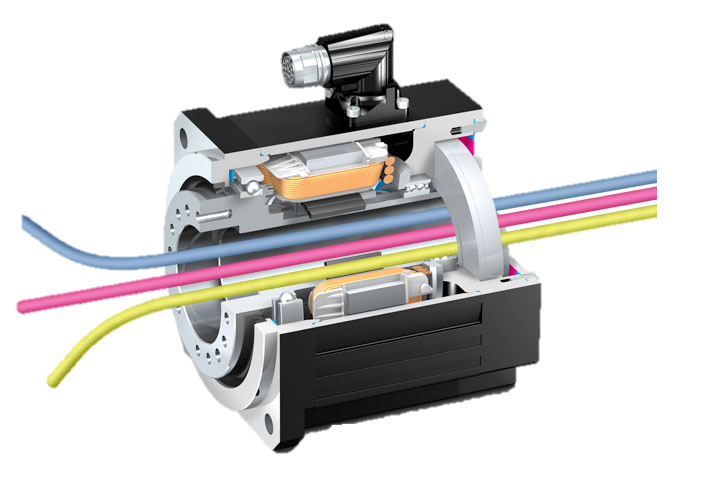 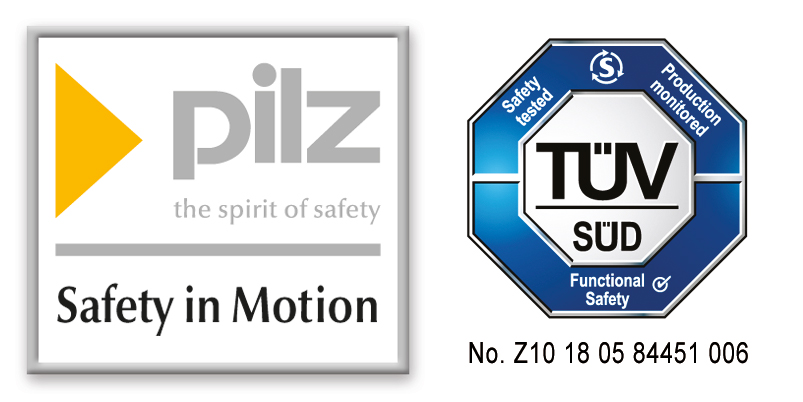 La nuova generazione all'insegna della sicurezza: SD6 con modulo di sicurezza SE6
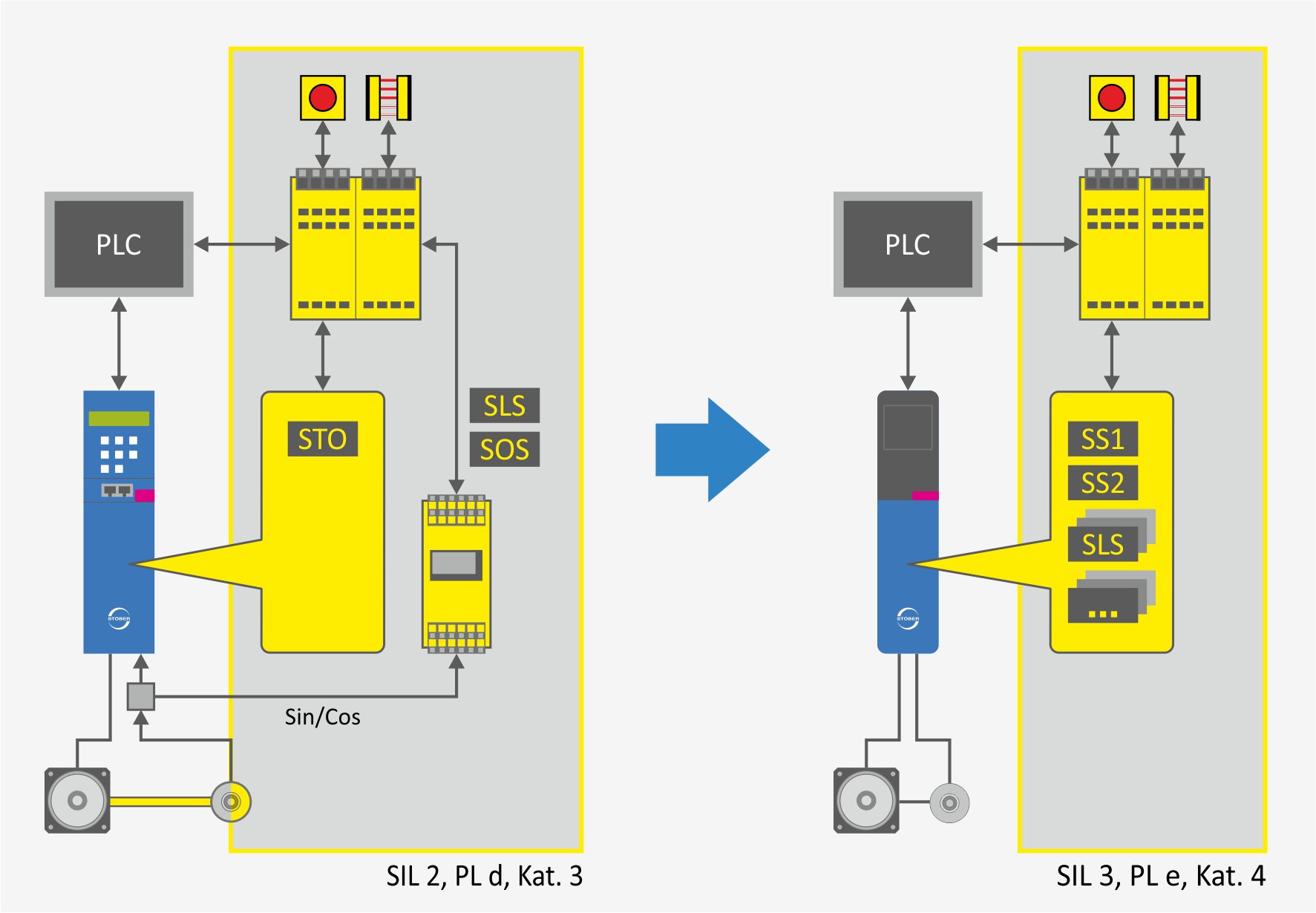 Massima libertà di scelta di motori ed encoder
Nessuna esclusione errori necessaria per il montaggio dell'encoder
Cavi dell'encoder digitali semplici, senza adattatore sin/cos
Senza sensori di arresto/del numero di giri
Progettazione e messa in funzione semplici 
Piano di assistenza facile e veloce
Risparmiate spazio, tempo e denaro! 

Garantiamo tempi di reazione di 10 ms con un livello di sicurezza altissimo!
SE6: sicurezza a 360 gradi
Livello di fallback SS1! Un arresto controllato è più intelligente di uno spegnimento – e più veloce!
SBC
SBT
SDISLS
SSR
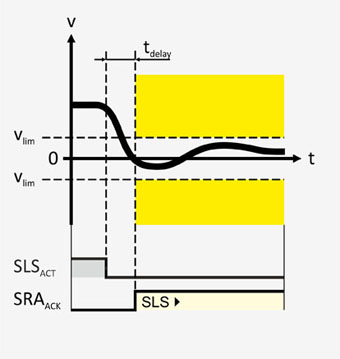 SOS
SLI
SLP
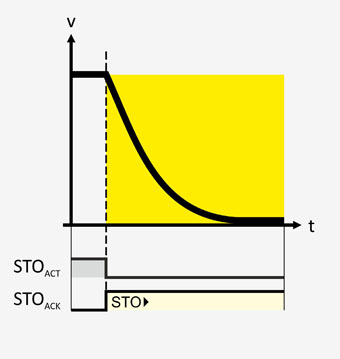 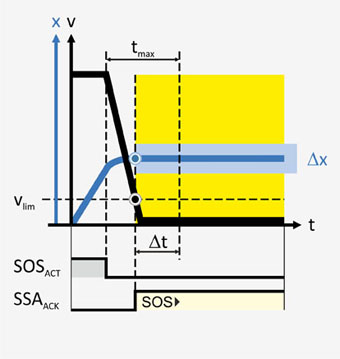 STO
SS1
SS2
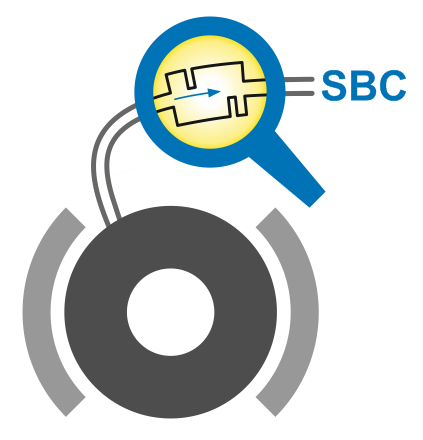 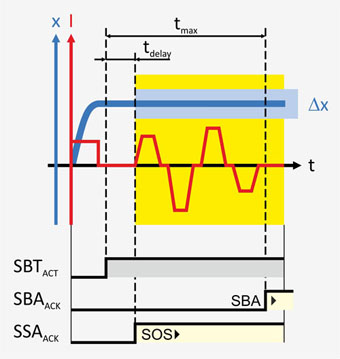 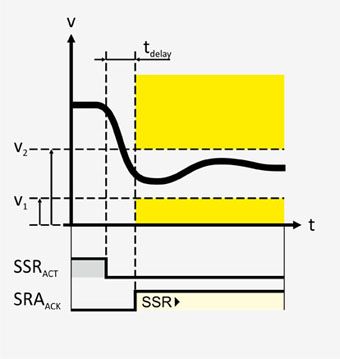 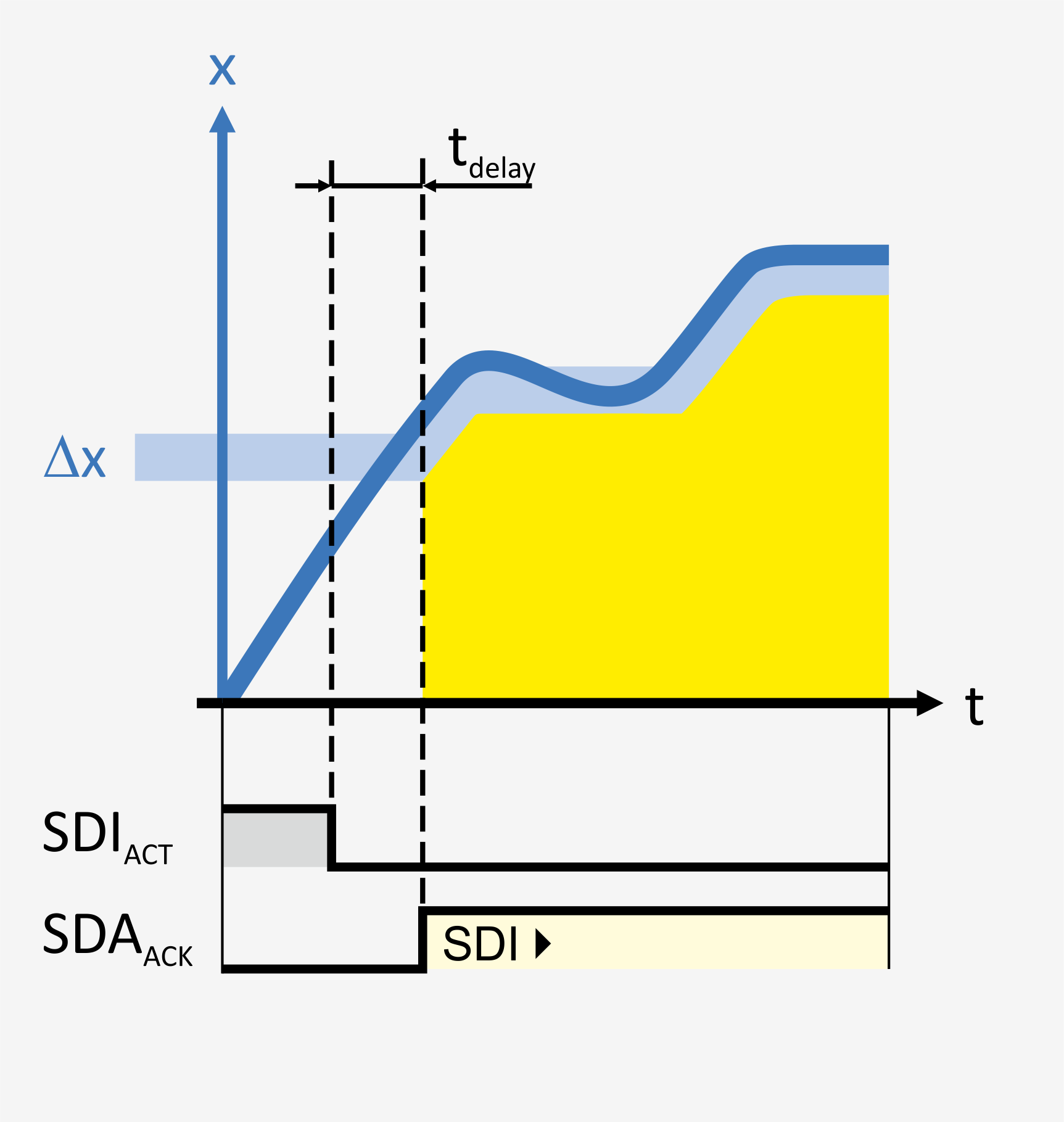 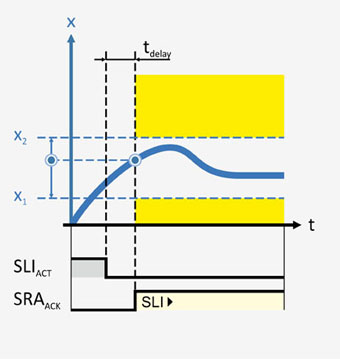 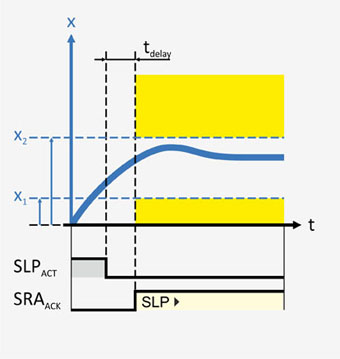 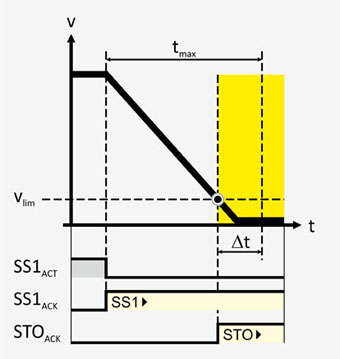 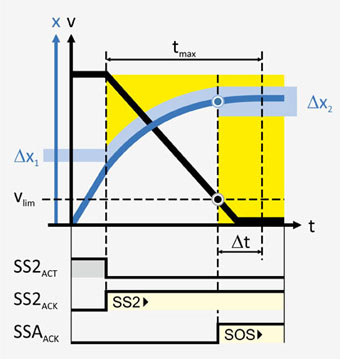 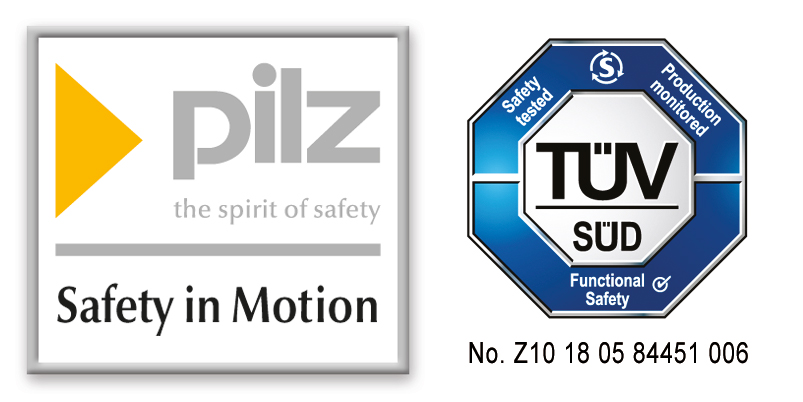 SS1 e 10 altre funzioni di sicurezza combinabili a piacere ad altissimo livello di sicurezza!
SIL 3, PL e (categoria 4)
Arresto sicuro
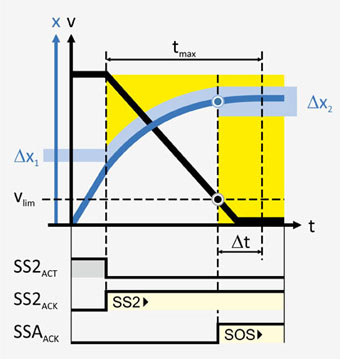 SS2 – Safe stop 2
Frenata monitorata con passaggio a SOS
Riconosce gli errori già durante la frenata
Ideale per assi accoppiati e riavvio veloce
SS1
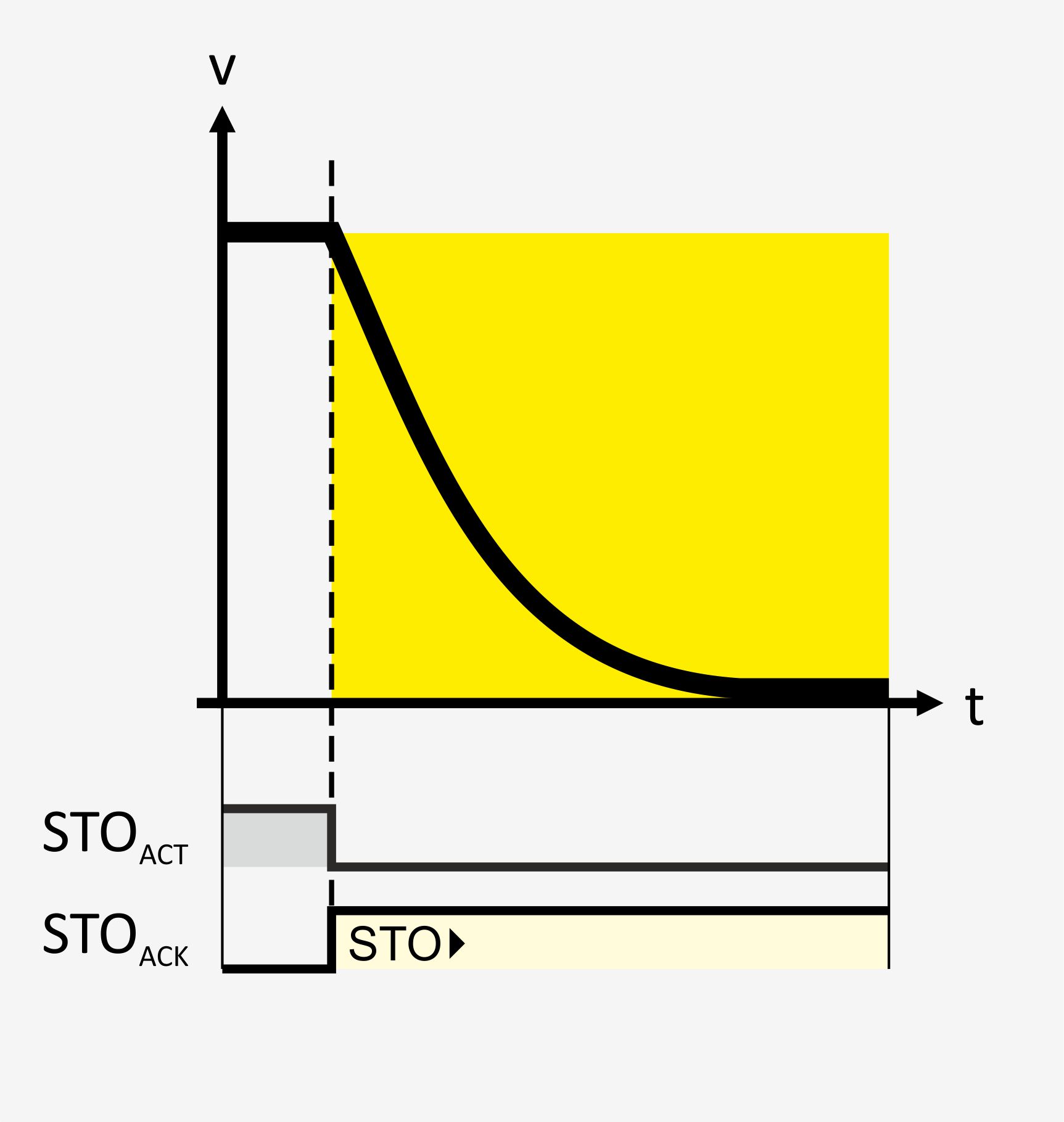 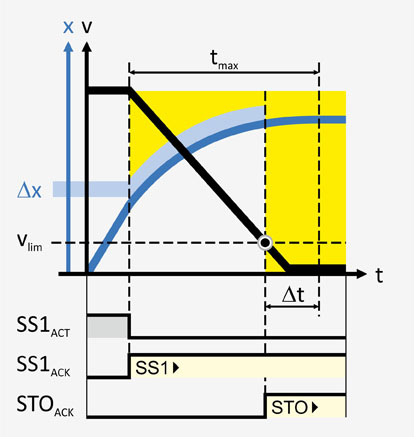 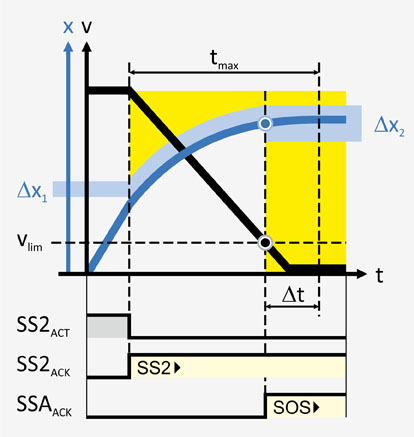 SOS
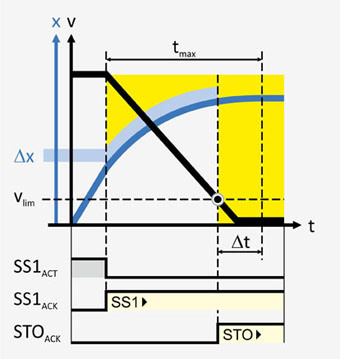 SS1 – Safe stop 1
Frenata monitorata con passaggio a STO
Livello di fallback per tutte le funzioni di sicurezza
Riconosce gli errori già durante la frenata
Ideale per distanze di sicurezza minime
Sxx
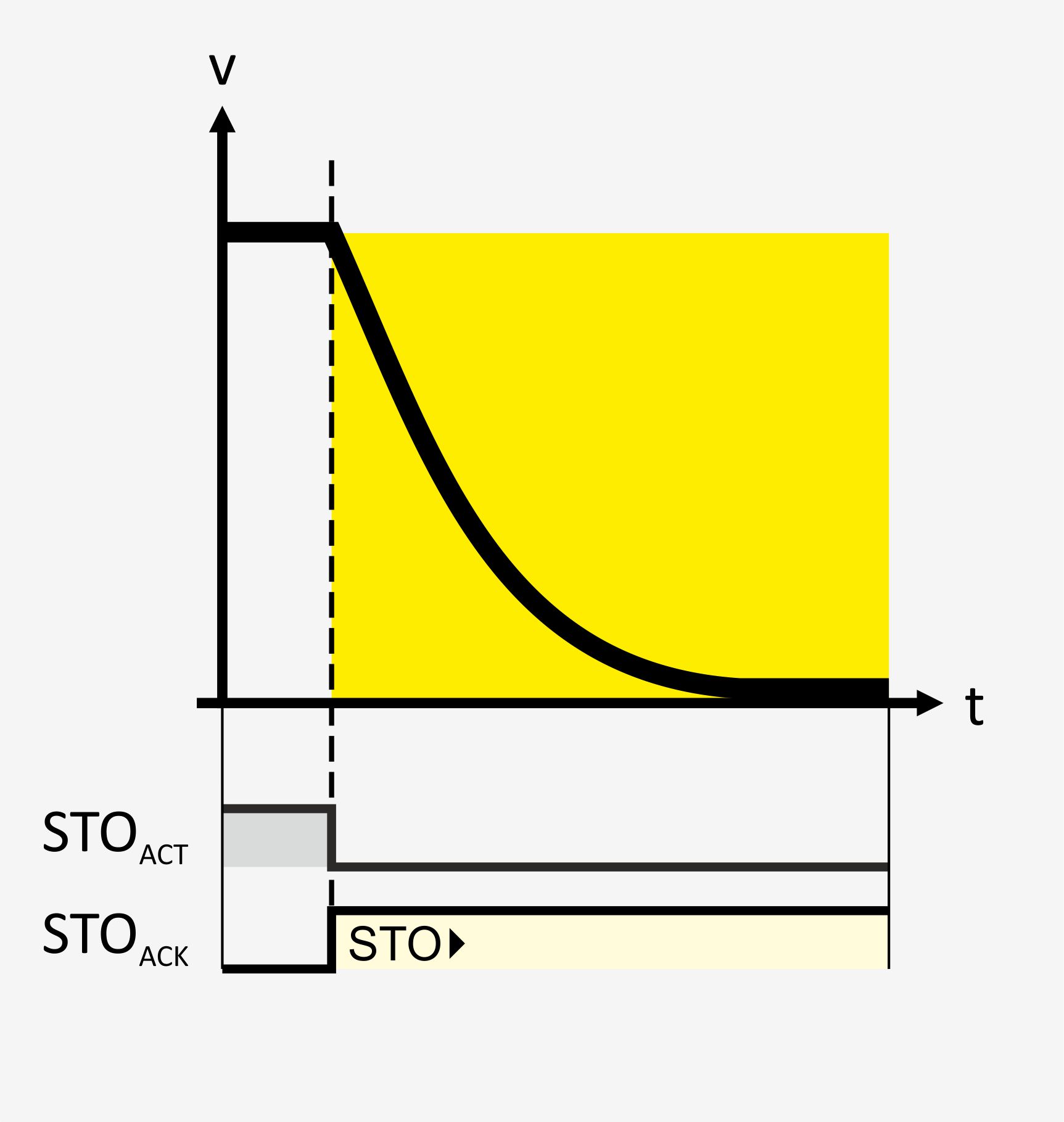 STO – Safe torque off
Spegnimento sicuro dell'azionamento 
Spegne l'alimentazione di energia del motore in modo sicuro.
Ideale per impedire il riavvio in modo sicuro
Limitazione sicura
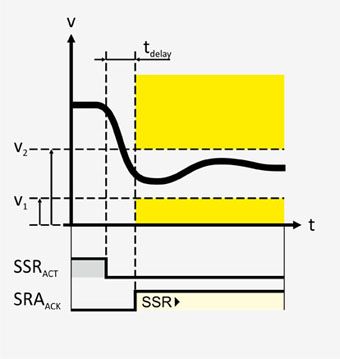 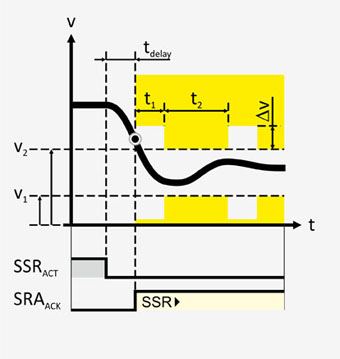 SSR – Safe speed range
Limite del numero di giri superiore e inferiore selezionabile liberamente
Opzionale con tolleranza dinamica
Ideale per il monitoraggio dell'intervallo del numero di giri
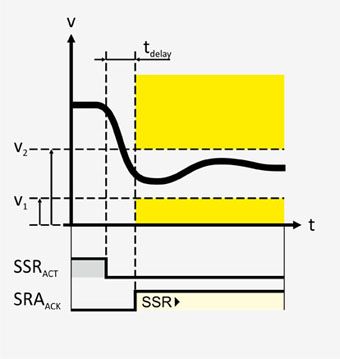 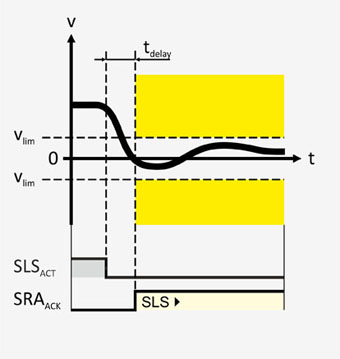 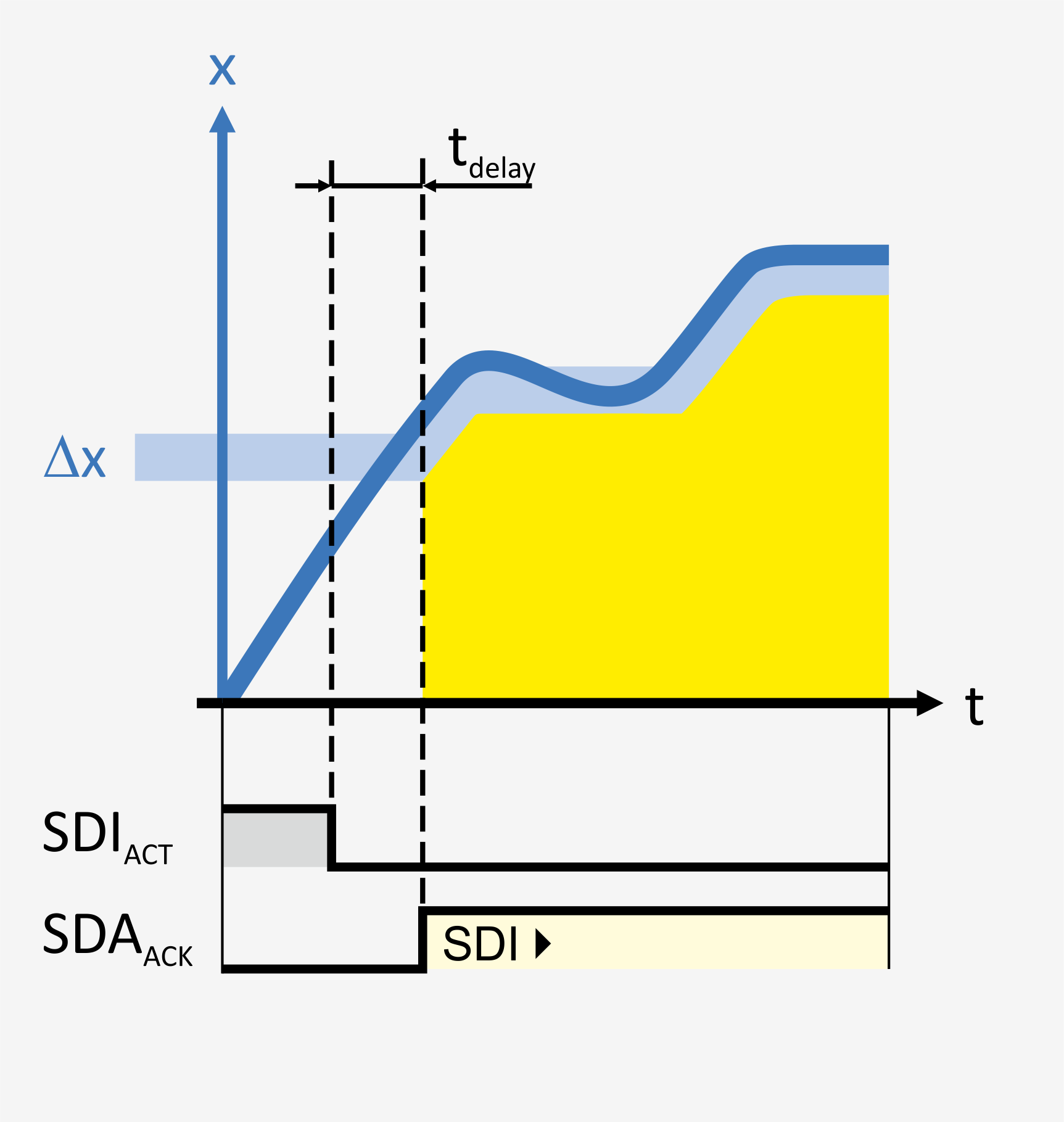 SS1
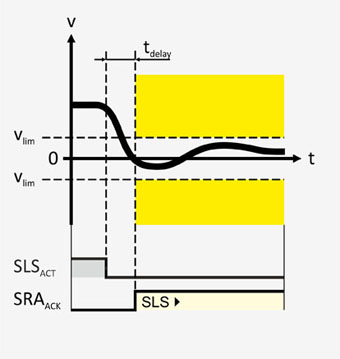 SLS – Safely-limited speed
Monitoraggio simmetrico in base a un numero di giri max. consentito
Opzionale con tolleranza dinamica
Ideale per il monitoraggio e la messa in funzione
SS1
Campo di tolleranza dinamico
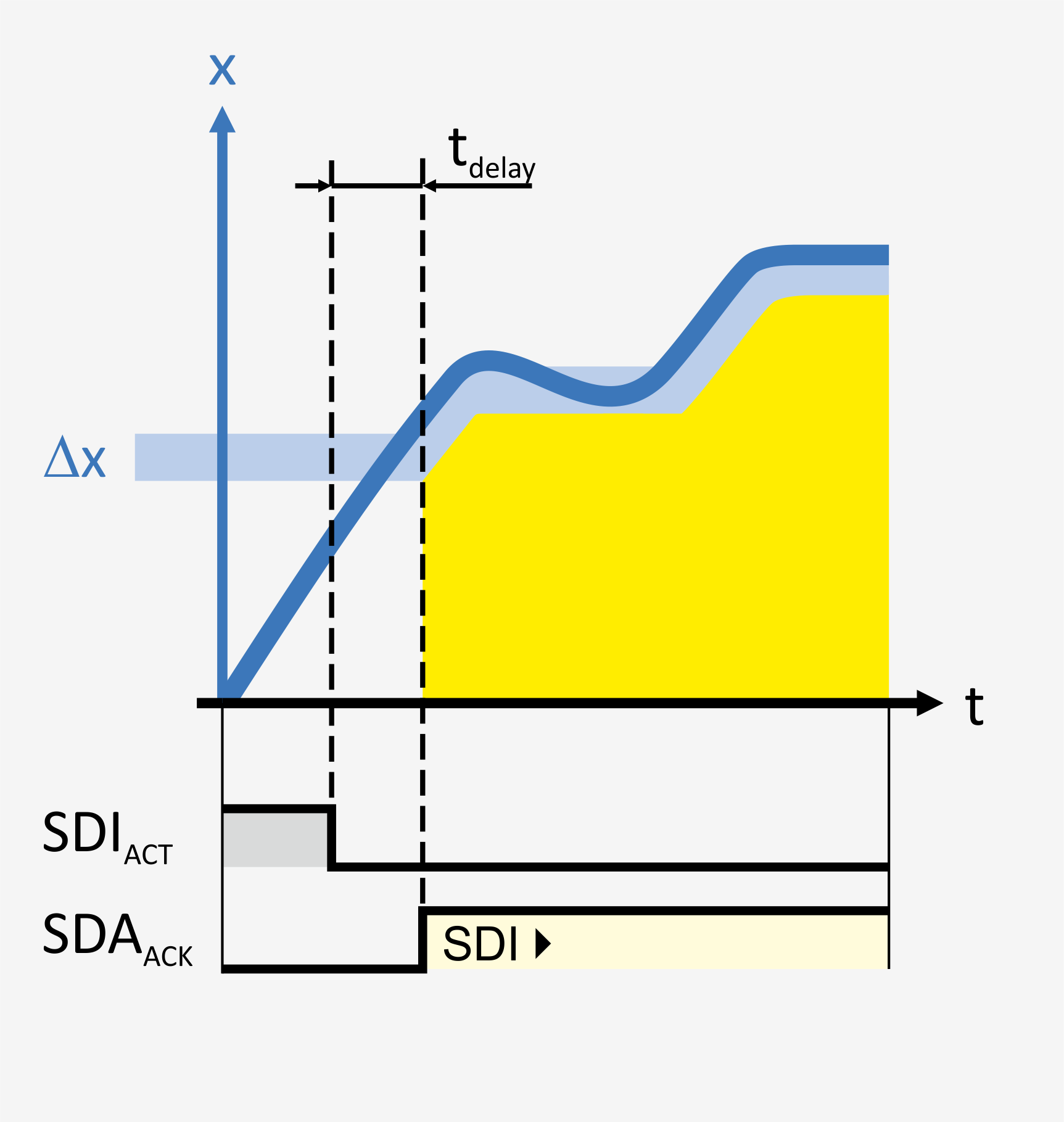 SDI – Safe direction
Blocco di una direzione di movimento
Campo di tolleranza parametrizzabile
Ideale per il monitoraggio dei finecorsa
SS1
Monitoraggio sicuro della posizione
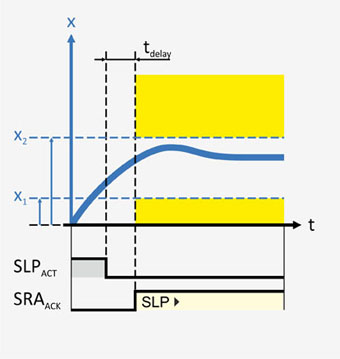 SLP – Safely-limited position
Intervallo di posizione sicuro
Rende plausibile la posizione assoluta
Ideale per un monitoraggio permanente della posizione
SS1
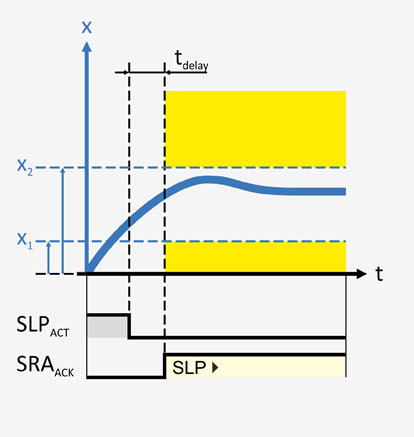 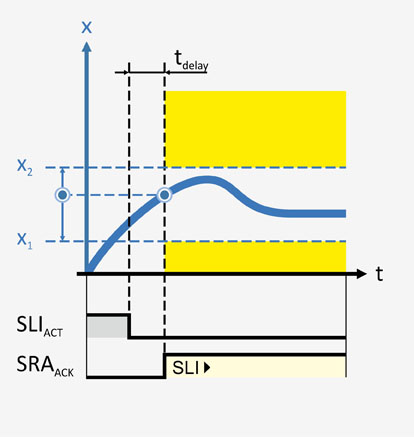 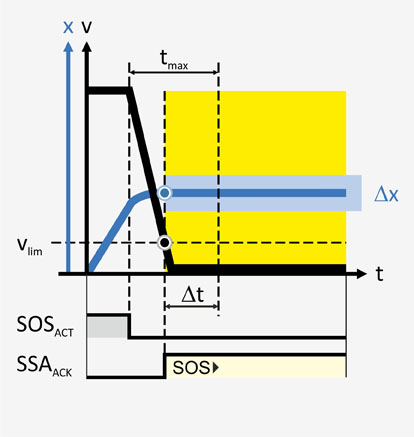 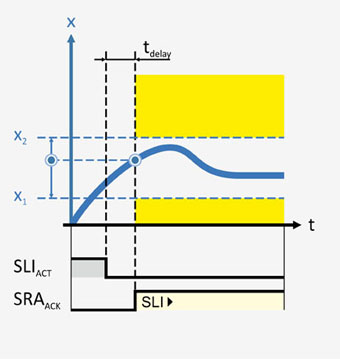 SLI – Safely-limited increment
Monitoraggio sicuro del passo
Limiti di movimento asimmetrici
Ideale per il monitoraggio variabile della posizione
SS1
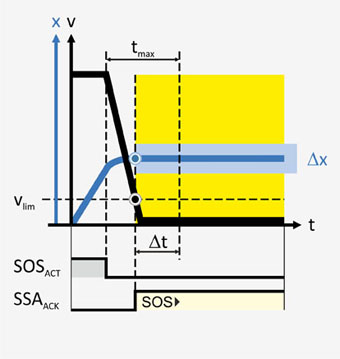 SOS – Safe operating stop
Arresto monitorato
La trasmissione rimane nei valori impostati
Ideale per un riavvio veloce in caso di carico e scarico
SS1
Gestione sicura dei dispositivi di frenatura
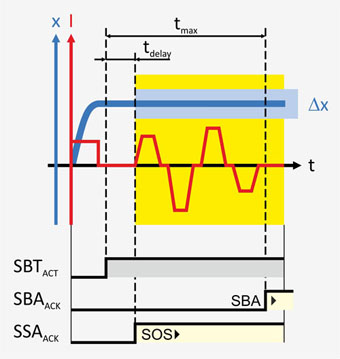 SBT – Safe break test 
Test sicuro di verifica dei freni
Procedura del test parametrizzabile in modo individuale
Senza obbligo di documentazione
Ideale per assi esposti alla forza di gravità
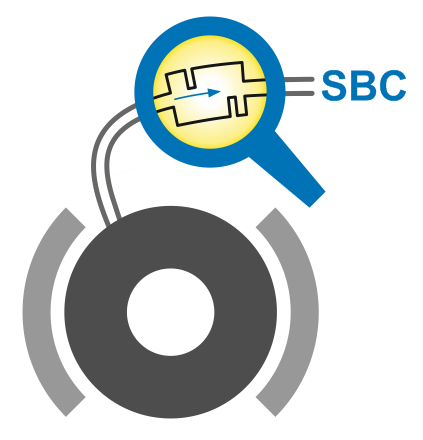 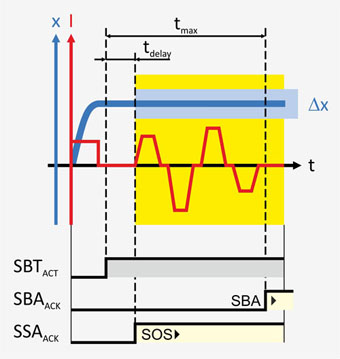 SS1
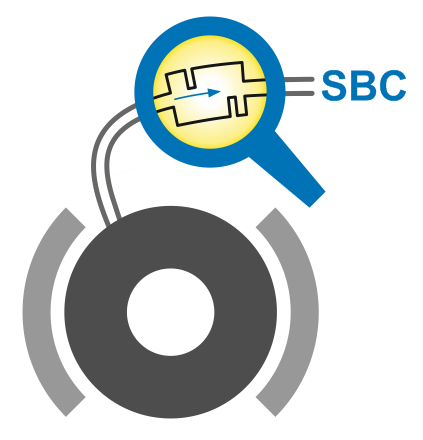 SBC – Safe break control 
Comando sicuro dei dispositivi di frenatura
A scelta per uno o due freni
Indipendente dal tipo di freni
Monitoraggio dei cortocircuiti e della rottura dei cavi
Ideale per assi esposti alla forza di gravità
SS1
Smerigliatura del freno
È meglio rinnovare che sostituire
Smerigliatura automatica dei freni
Ideale per l'aumento della disponibilità della macchina
Reazioni possibili in caso di violazione dei valori limite
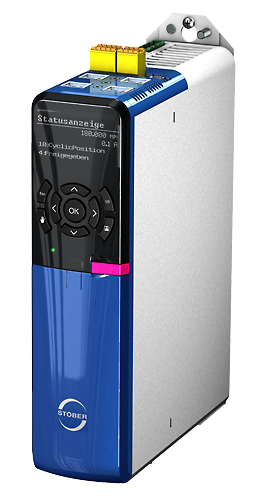 SS1 – basato sull'unità di comando
Ideale per l'arresto monitorato di assi accoppiati da parte dell'unità di comando funzionale

SS1 – basato sulla trasmissione
Ideale per l'arresto diretto di assi singoli comandato dal modulo di sicurezza SE6

Monitoraggio – segnalazioni sicure 
Ideale per reazioni di sicurezza variabili in impianti complessi
Ideale per una protezione permanente dell'impianto
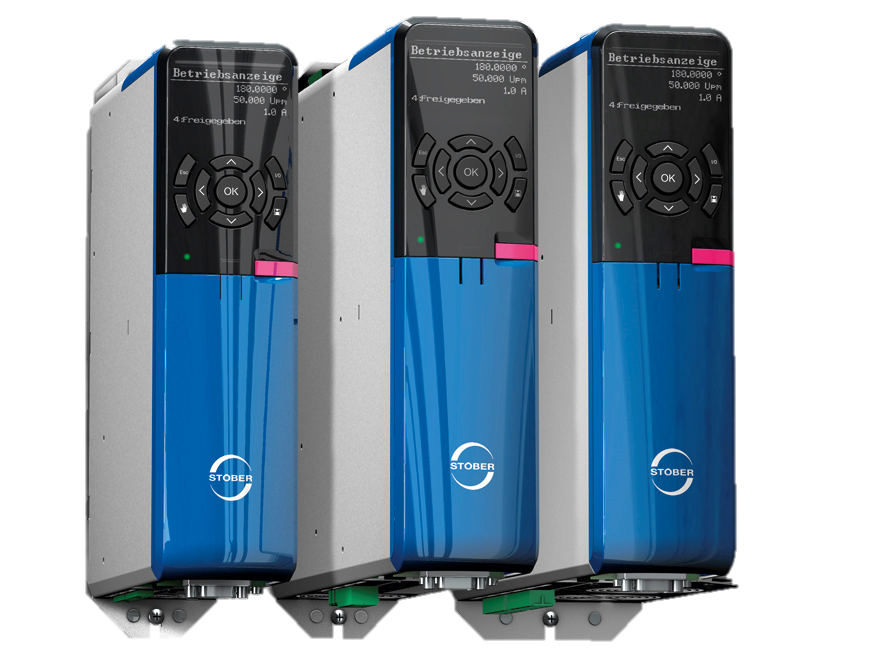 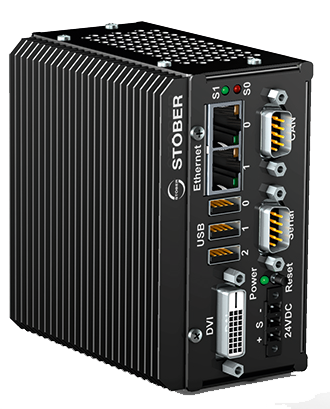 +
Limitazione sicura: SLS-M, SSR-M, SDI-M
Posizionamento sicuro: SLI-M, SLP-M, SOS-M
Tempo di reazione come criterio di qualità
Standard
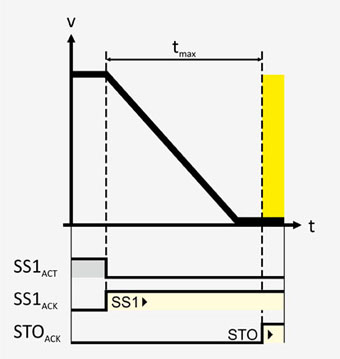 Garantiamo tempi di reazione di 10 ms con un livello di sicurezza altissimo!
SS1/SS2 con monitoraggio del tempo
SS1/SS2 con monitoraggio della posizione
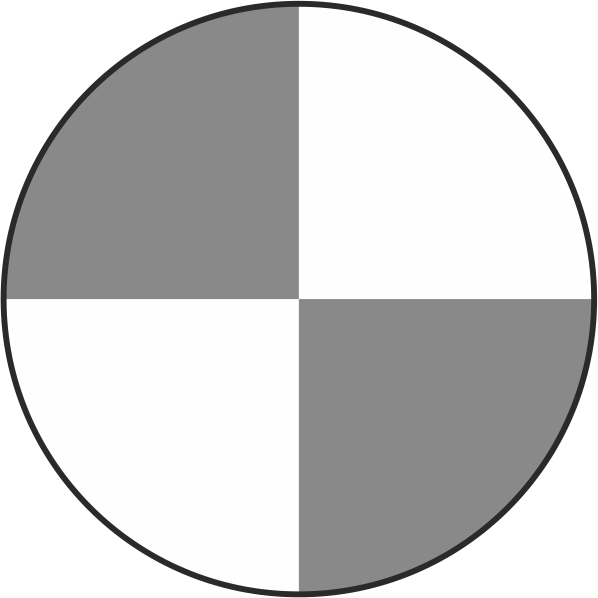 STOBER
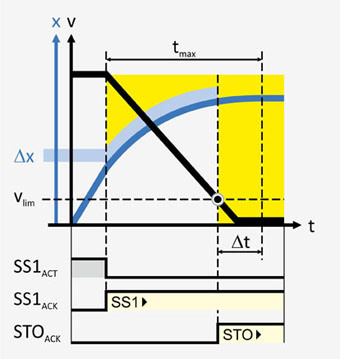 Messa in funzione semplice e veloce
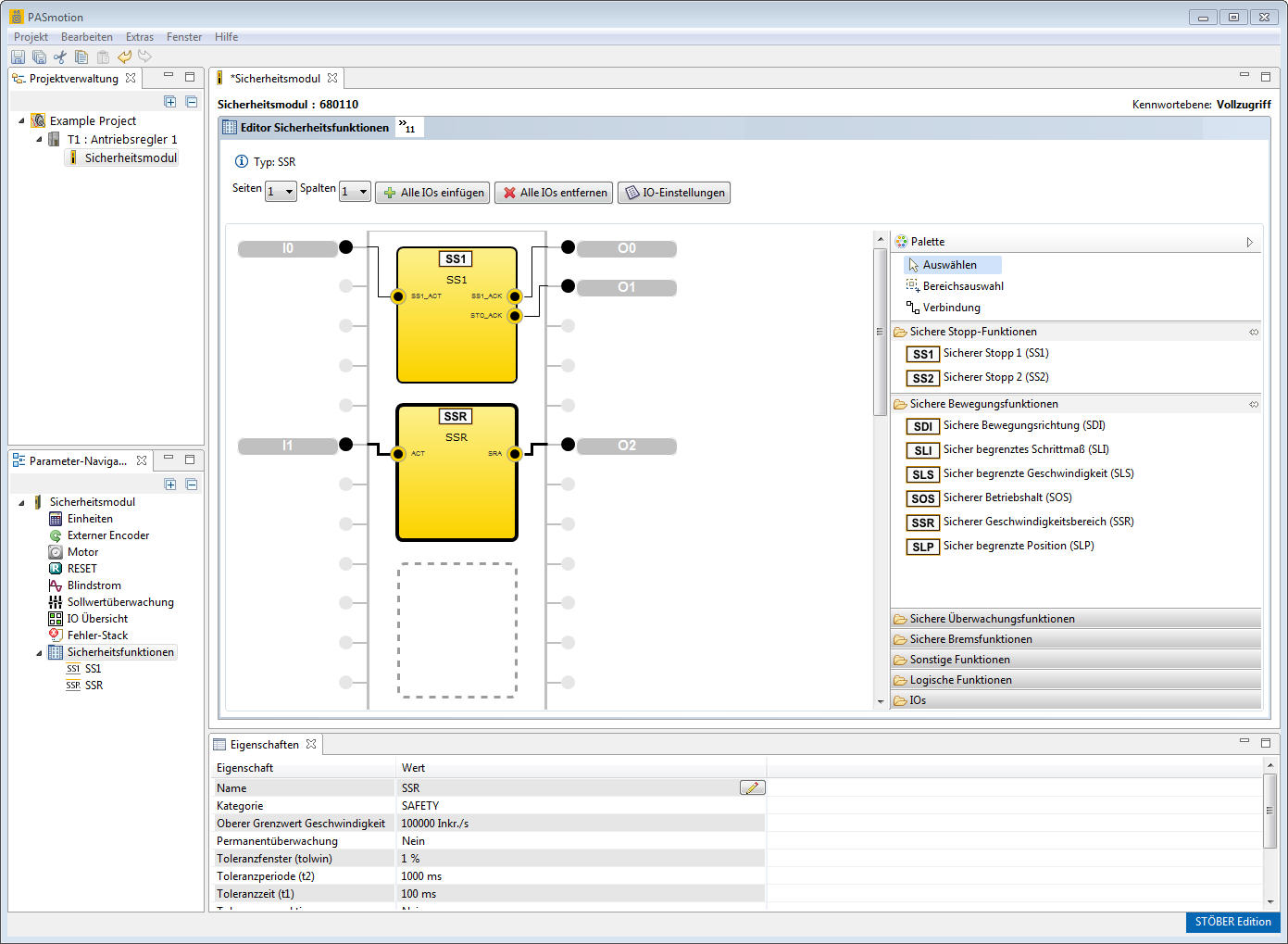 Software di progettazione e messa in funzione DriveControlSuite
Efficiente sia in applicazioni ad asse singolo che multiasse
Assistenti per una progettazione, una parametrizzazione e una configurazione comode
Configurazione di sicurezza secondo il semplice principio drag and drop
Oscilloscopio a 12 canali integrata
Memoria dati rimovibile per una grande semplicità di messa in funzione in serie e assistenza
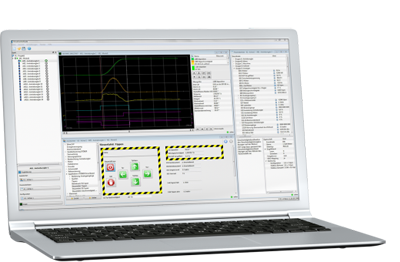 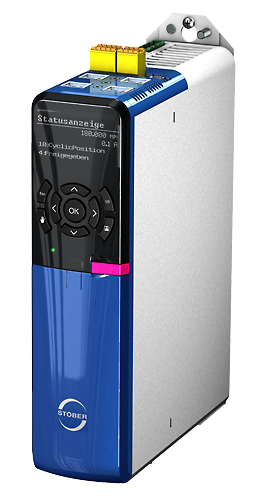 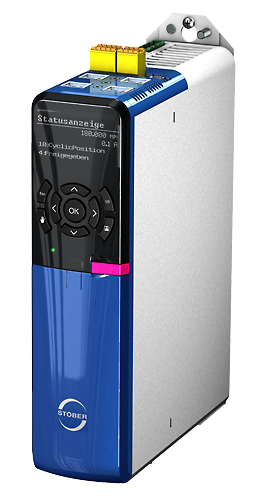 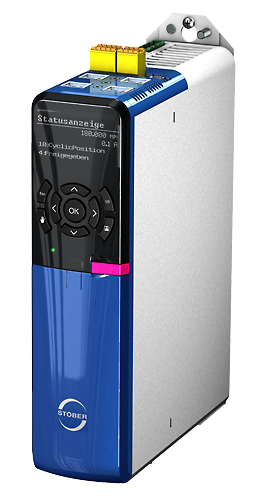 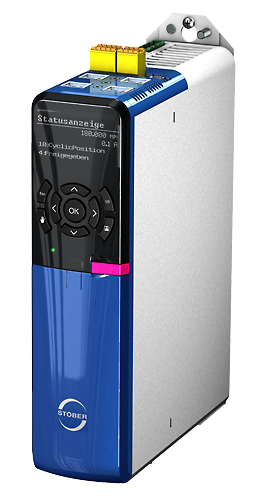 Il nostro piano di assistenza è semplice
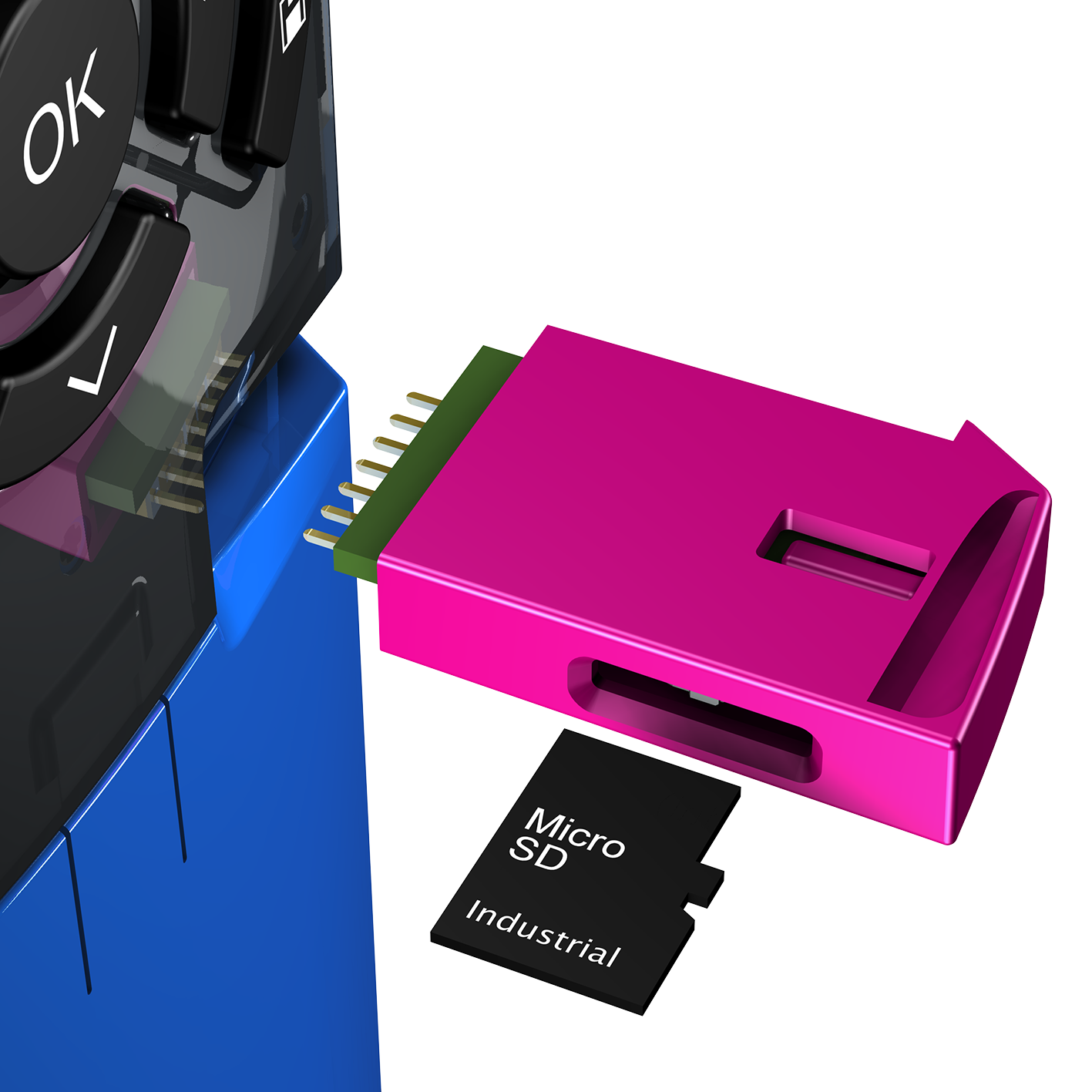 Sostituire la scheda SD
Confermare
Controllare
… finito!

Non sono necessarie conoscenze particolari!
Alte prestazioni e grande flessibilità con l'SD6
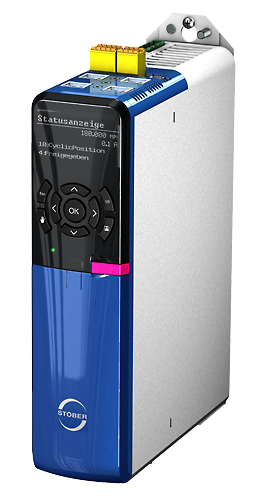 Bus di sistema isocrono (IGB)
Tecnica di sicurezza orientata alla pratica
Regolatore ad asse singolo con corrente nominale in uscita fino a 85 A
Comoda unità operativa composta da display grafico e tasti
Opzioni universali
Memoria dati rimovibile Paramodul per una rapida messa in funzione e un'assistenza efficiente
Regolazione di servomotori sincroni lineari e rotativi e di motori asincroni
Vasta gamma di funzioni standard per applicazioni basate sull'unità di comando e sulla trasmissione
Accoppiamento flessibile del circuito intermedio tramite Quick DC-Link
La soluzione che fa per voi
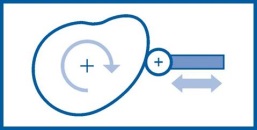 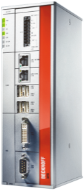 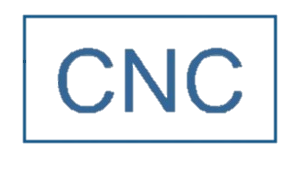 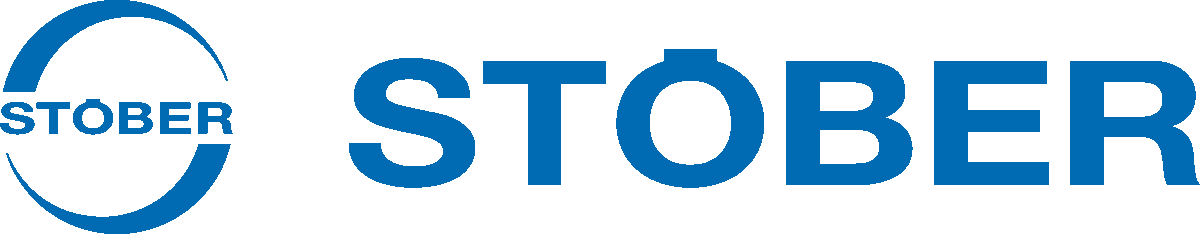 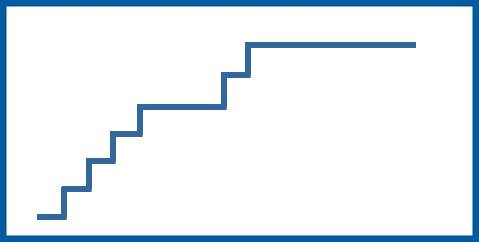 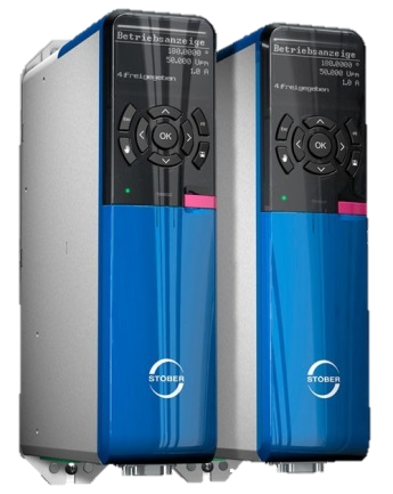 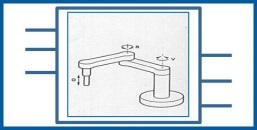 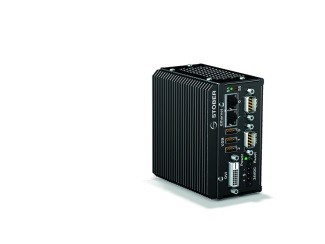 Basato sull'unità di comando
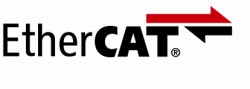 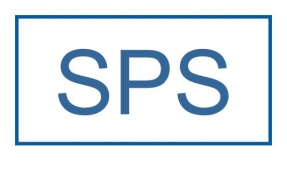 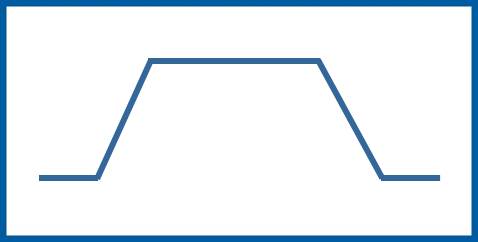 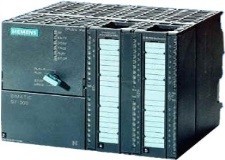 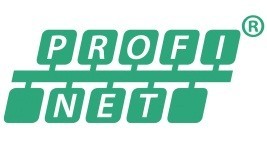 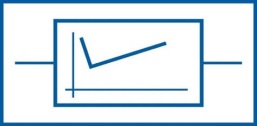 Basato sulla trasmissione
conforme a CiA 402
Accoppiamento del circuito intermedio e parametrizzazione flessibili
Bus di campo
Interfaccia di assistenza e bus di sistema isocrono (IGB)
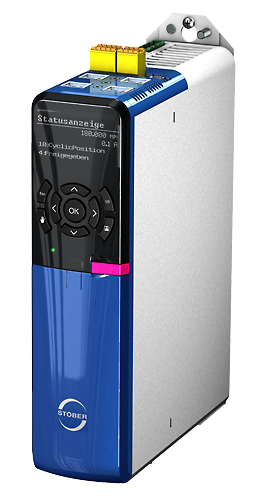 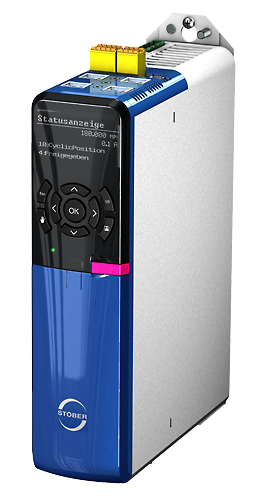 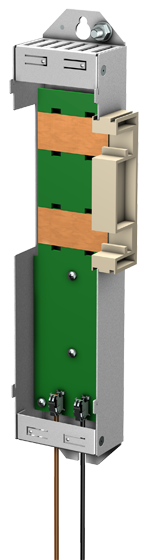 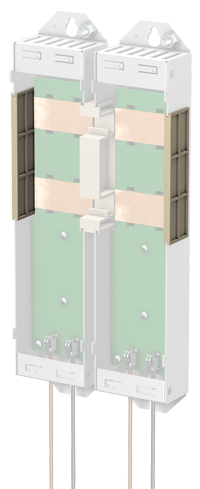 Bus di campo per controller esterni
EtherCAT
PROFINET
Bus del dispositivo integrato (IGB)
Quick DC-Link
Quick DC-Link
Su misura grazie al concetto modulare delle interfacce
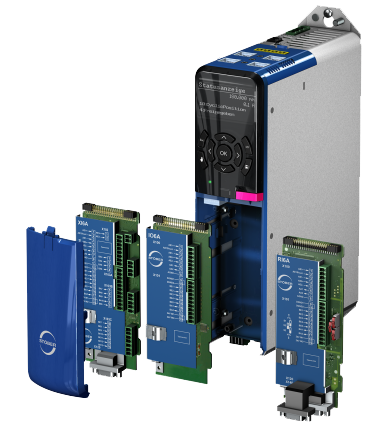 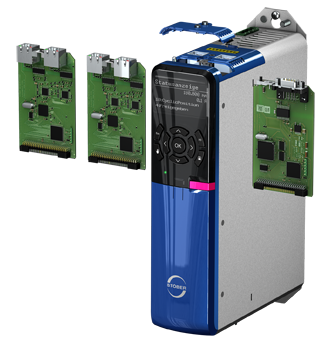 Opzioni universali
Motori e riduttori STOBER
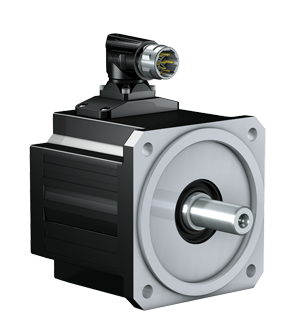 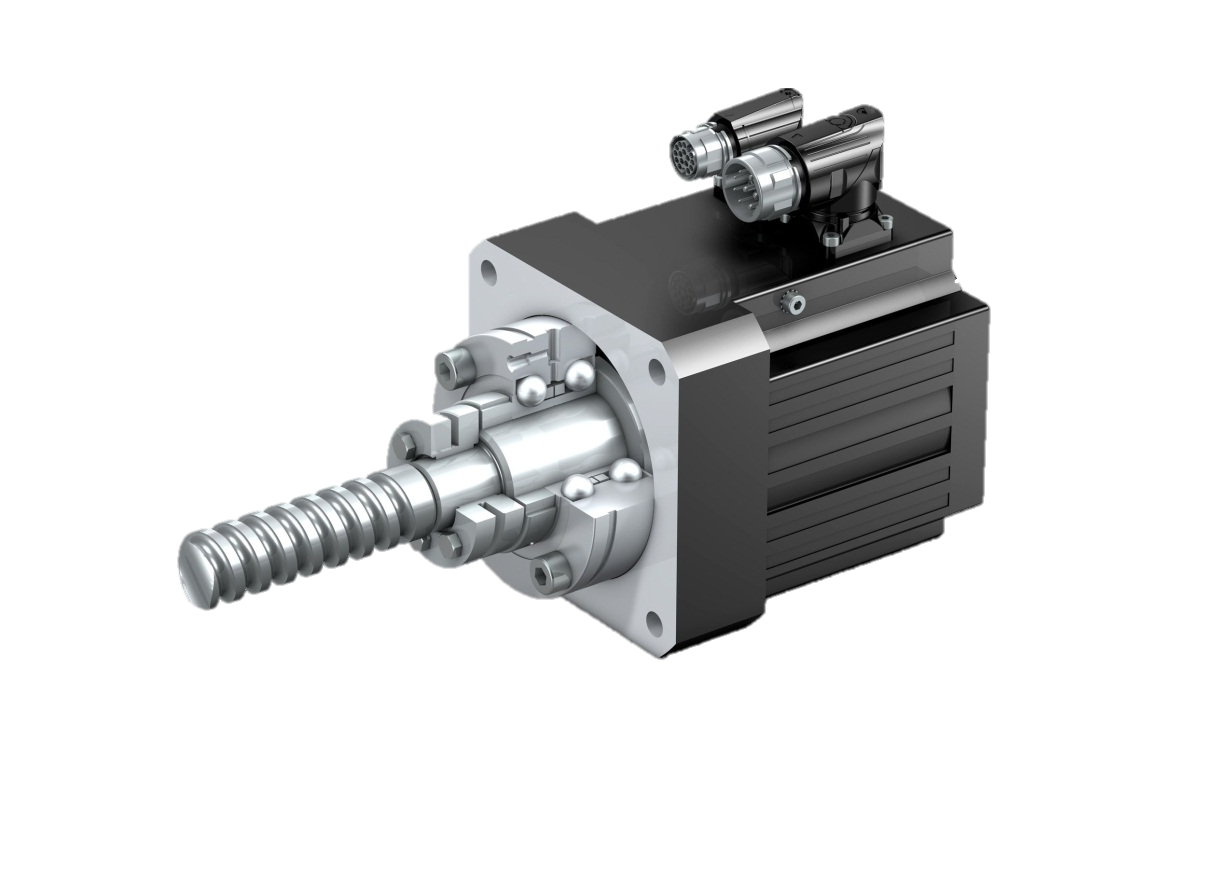 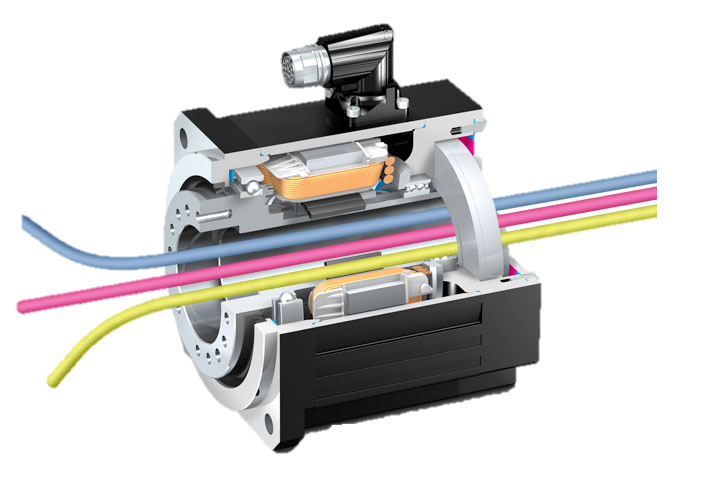 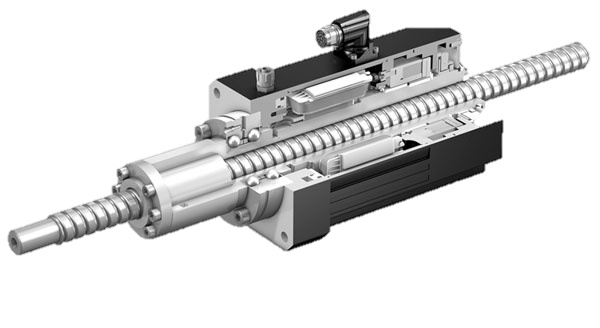 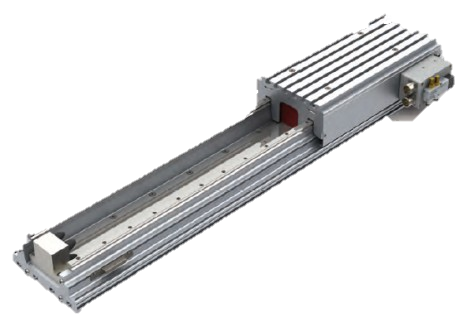 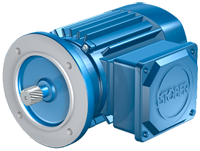 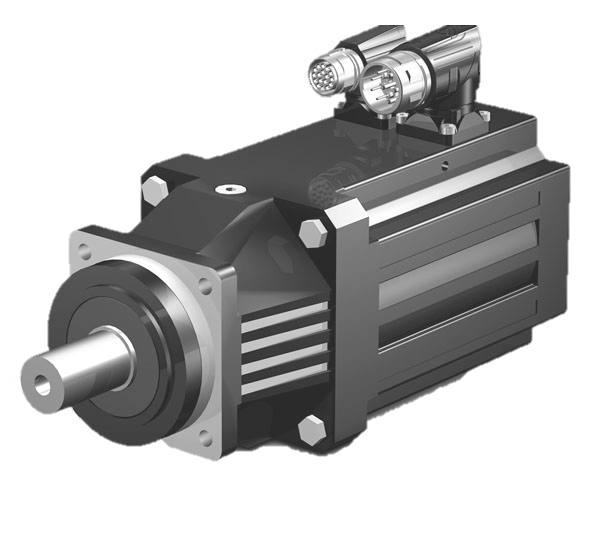 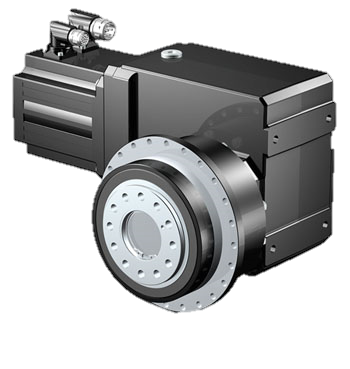 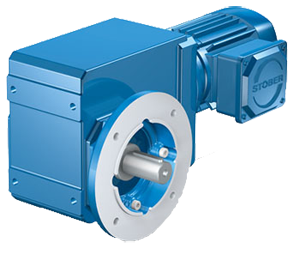 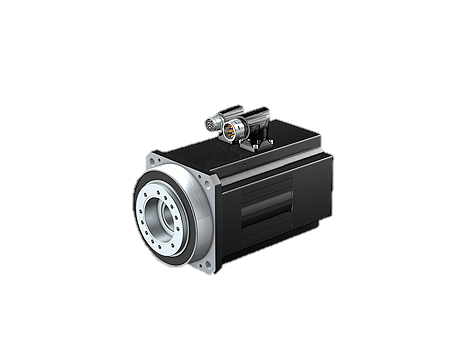 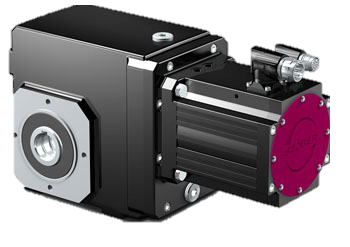 BETTER SAFE THAN SORRY
BETTER SAFE THAN SORRY
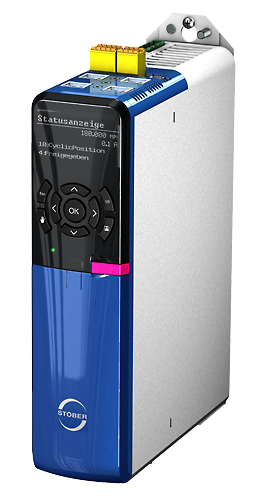 Con l'azionamento SD6 andate sul sicuro!
SICURO
FLESSIBILE
EFFICIENTE